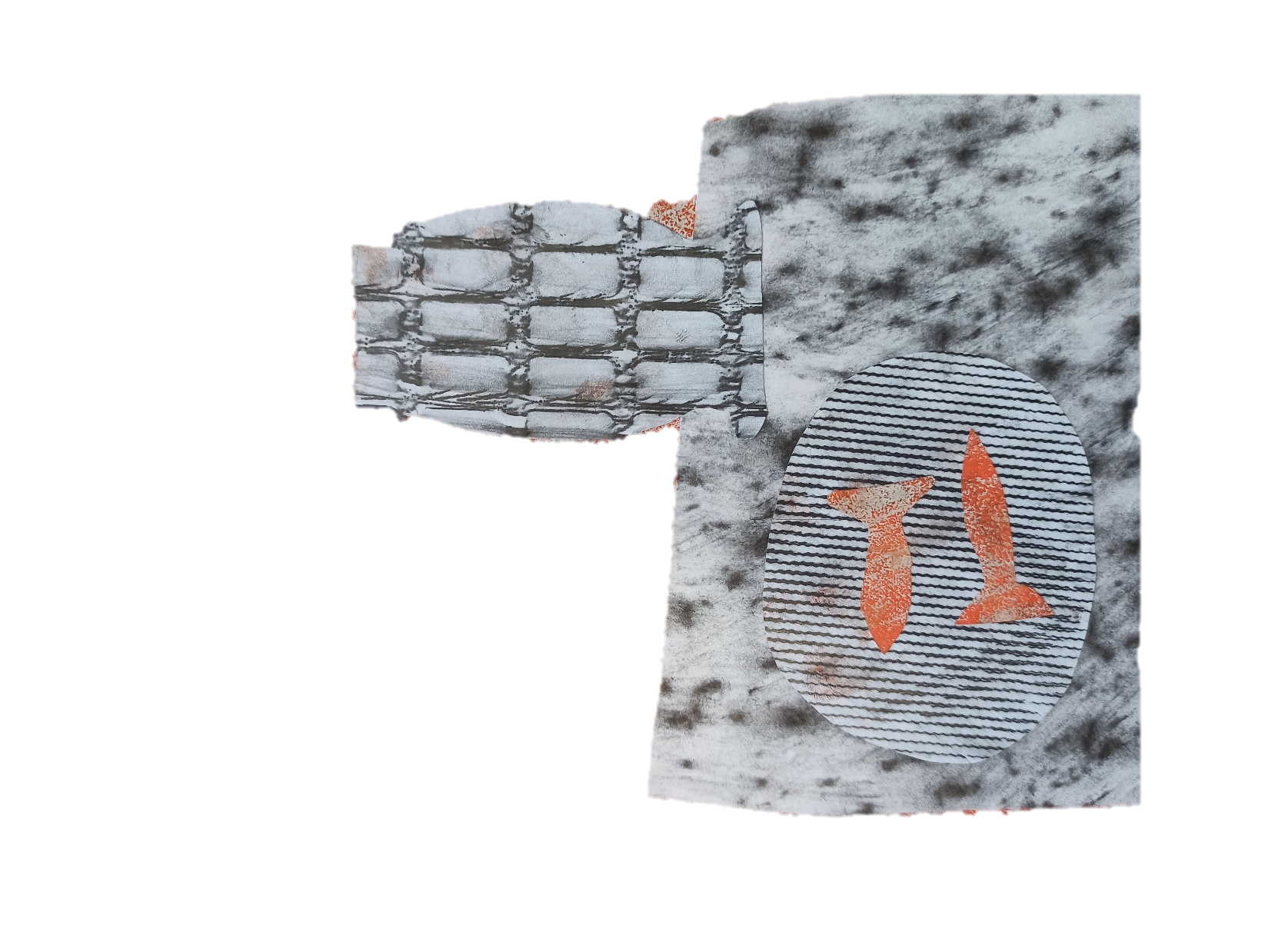 Distant Spaces
Class 4: Collage
Evening Classes created by Lilian Ptáček
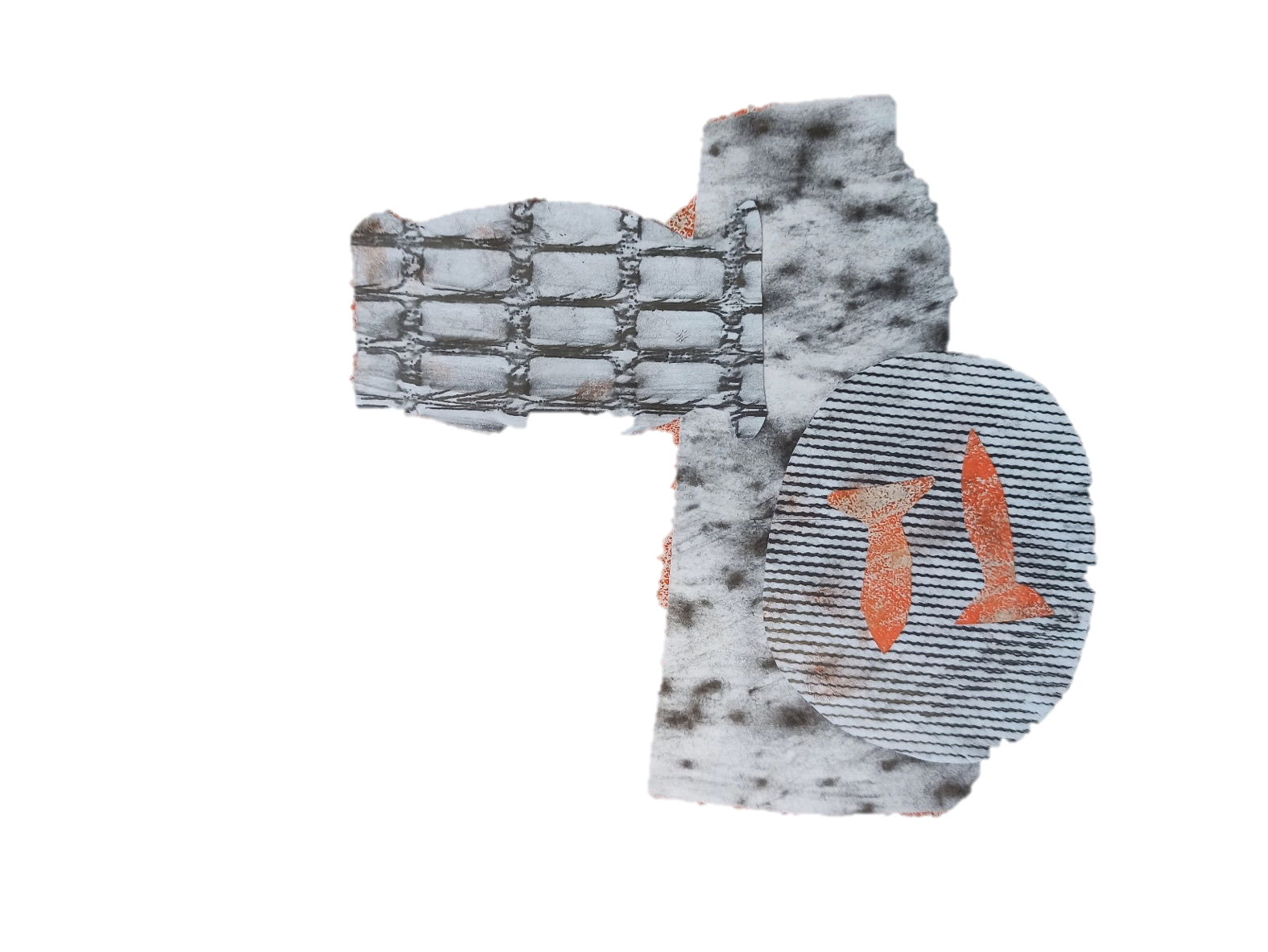 Class 4
In this class we will:
Discuss Sara Barker’s work and approach to making.

Print our collagraph plates

Create a collage using the different textures and images generated over these evening classes. 

Discuss work made during the course.
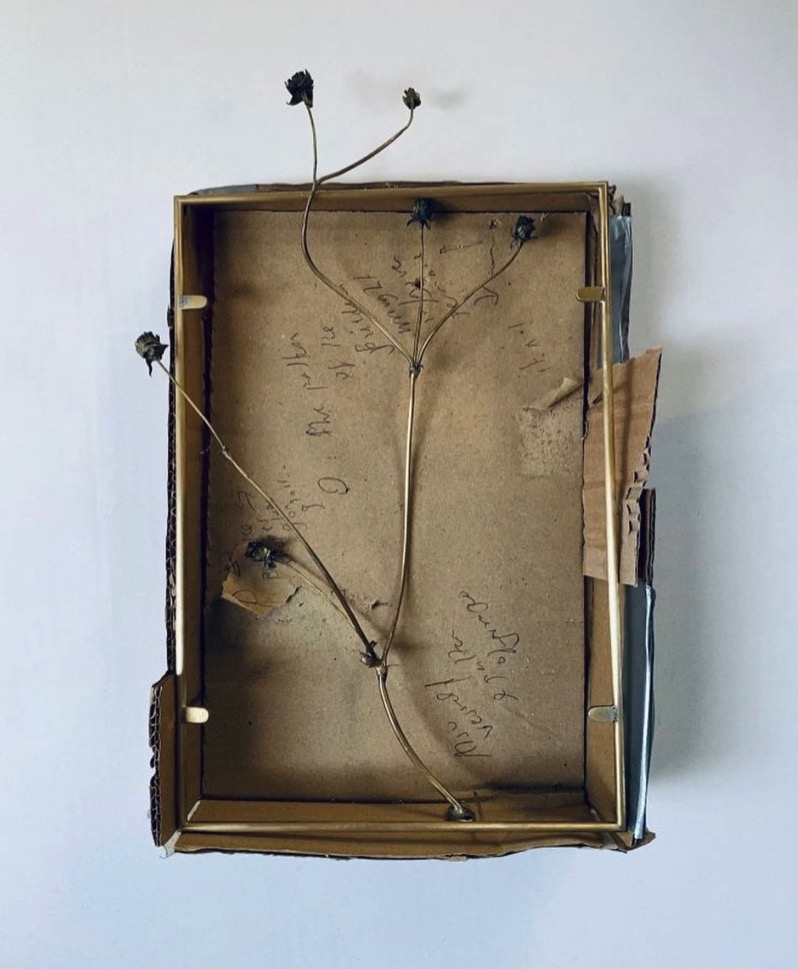 Sara Barker, 2020
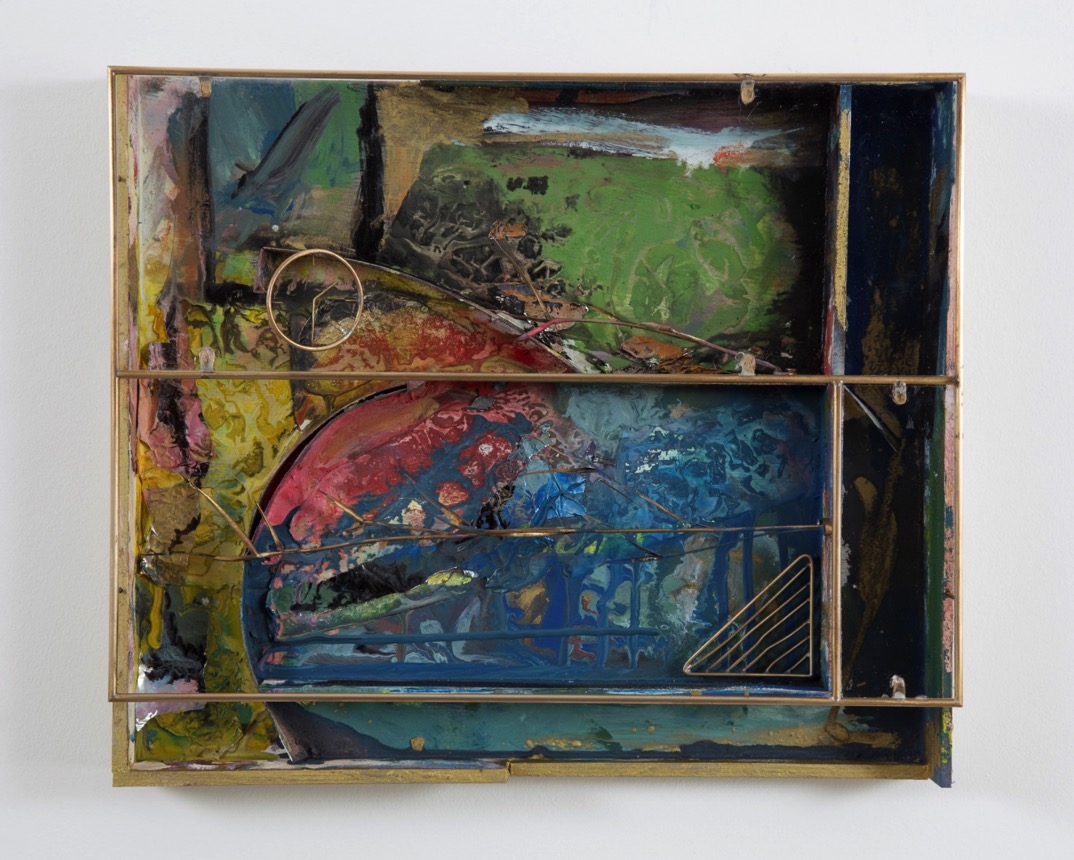 Sara Barker, Reason, 2020
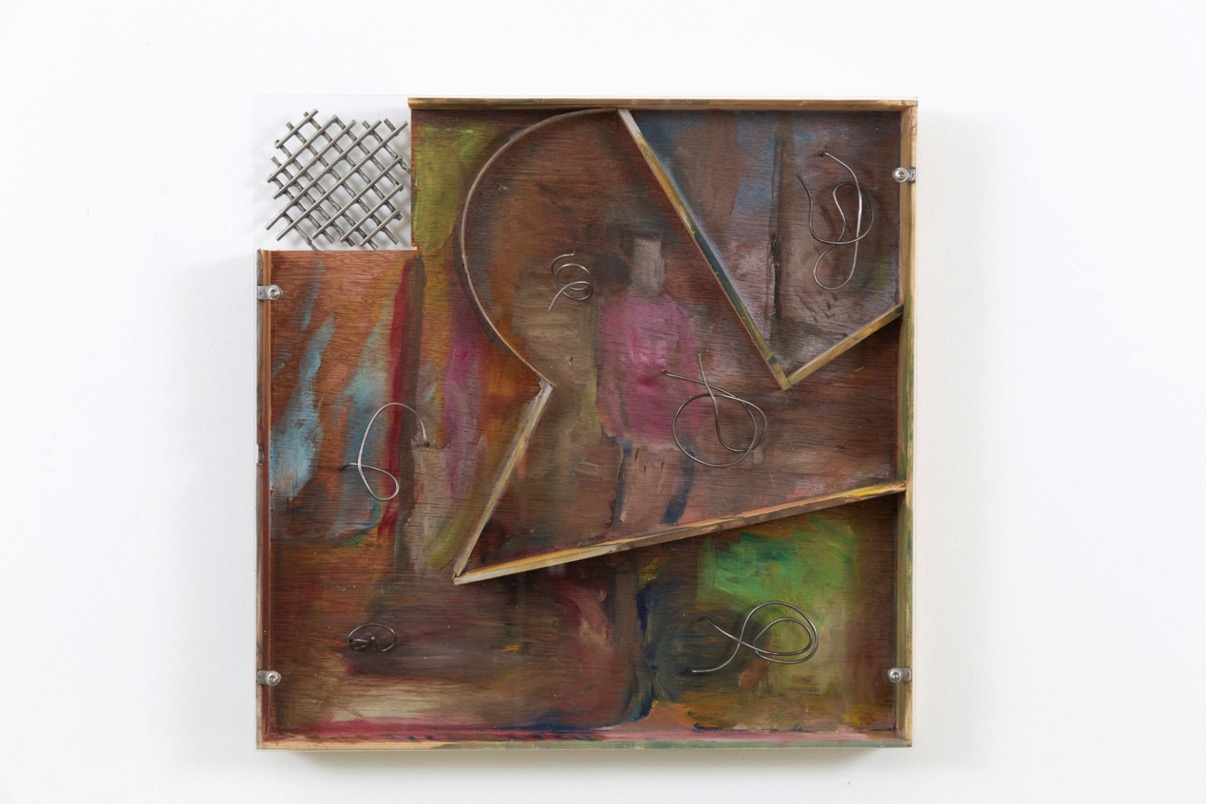 Sara Barker, 2020
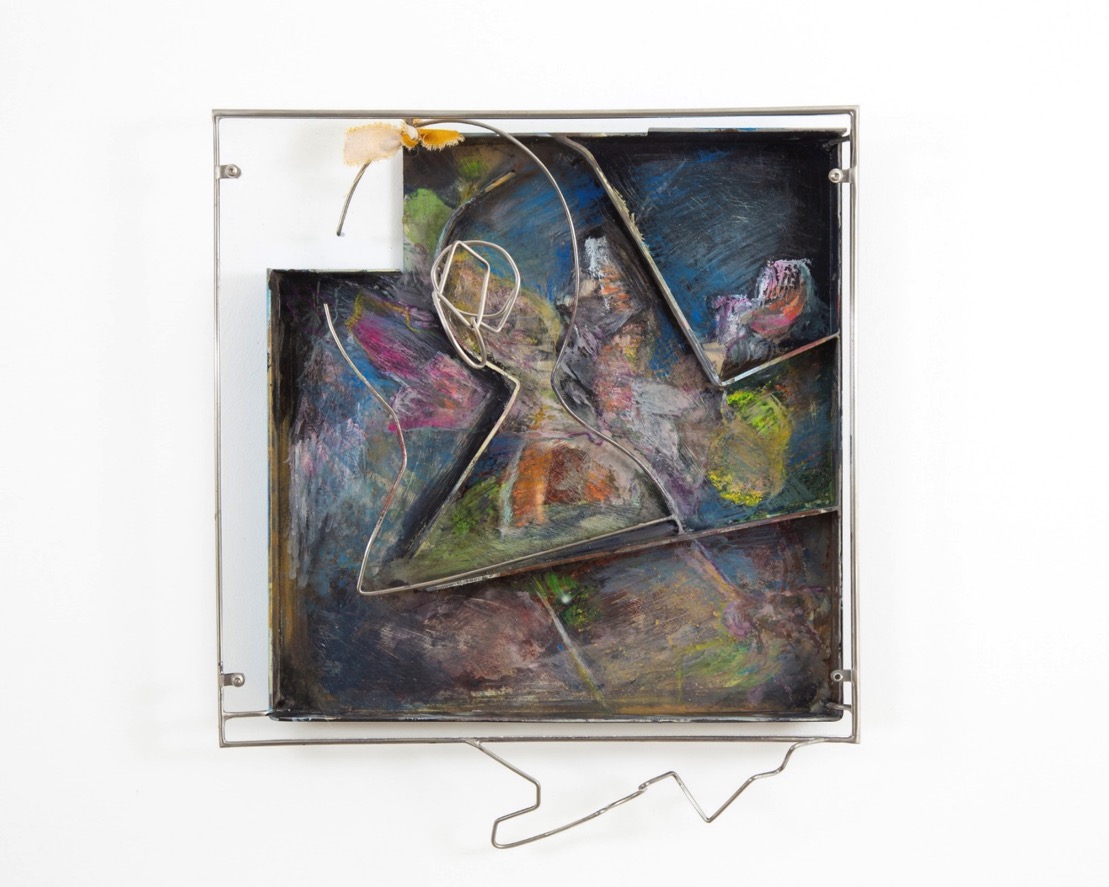 Sara Barker, 2020
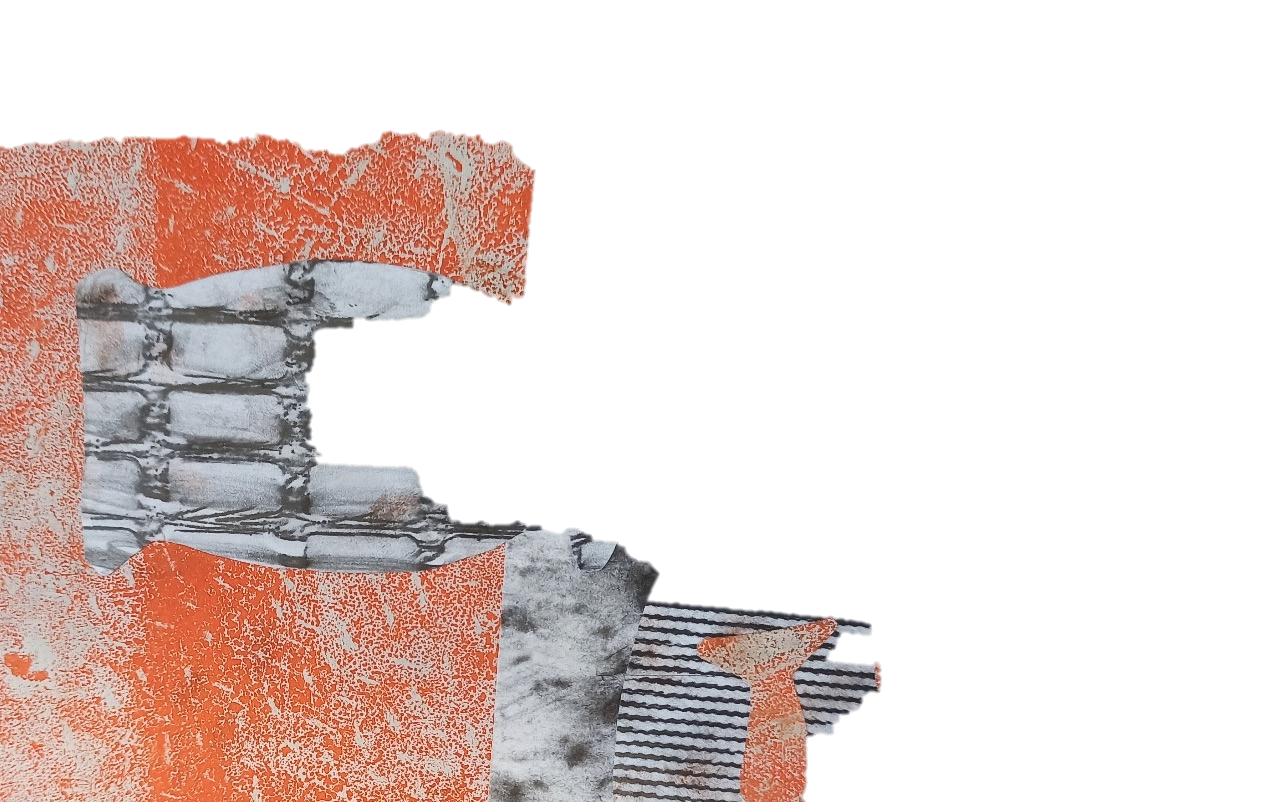 Collagraph Printing
Roll out some ink onto a surface or tray.
Roll the ink over the surface of the collagraph plate.
Press the plate onto the paper and apply pressure on the back with a clean roller, wooden spoon or your hand, and transfer the ink onto the paper.
If you want to change the colour you are printing with, wash your plate and let it dry.
30 mins
Collagraph Examples
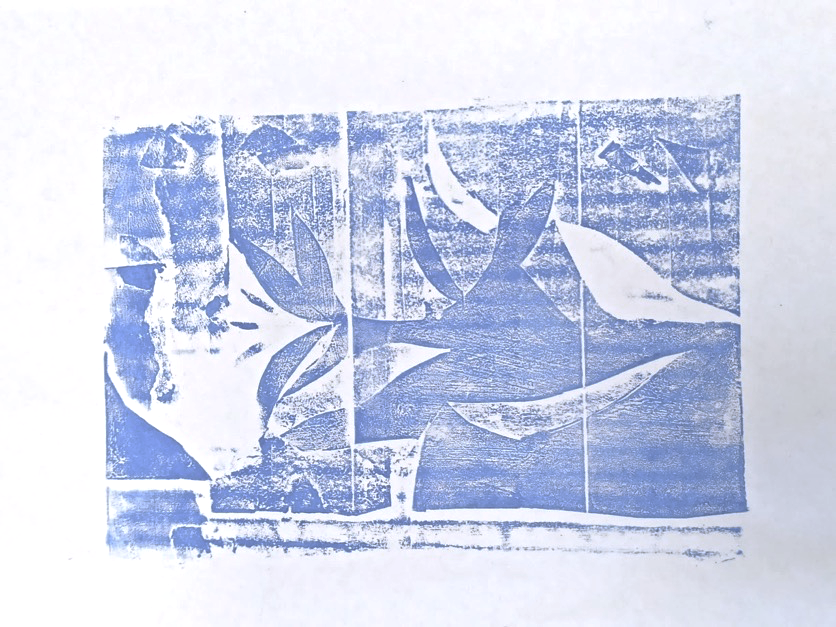 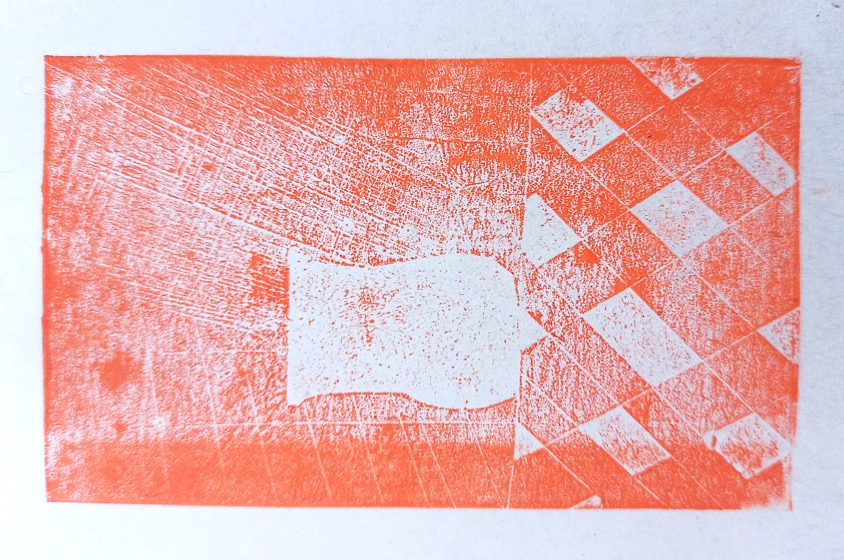 Collagraph Examples
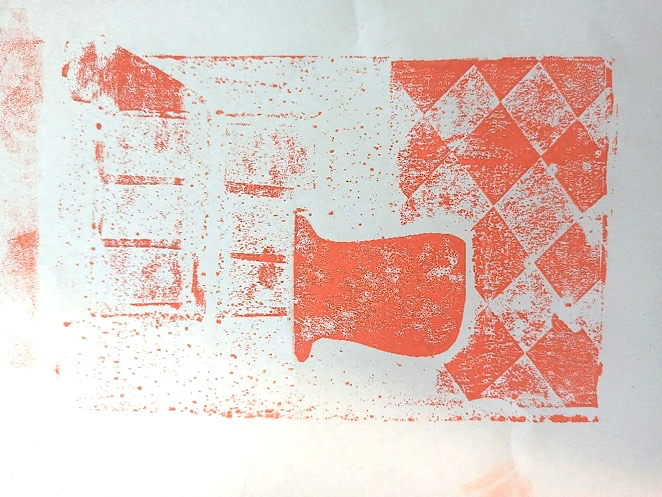 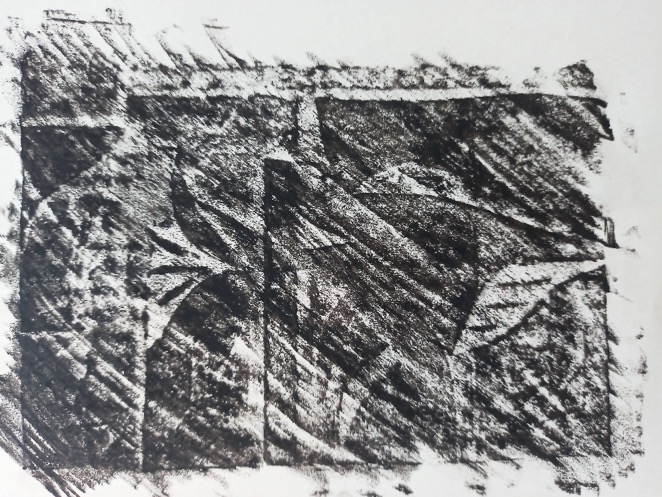 Collage activty
Look at the prints you have created over the course and select some that you would like to collage with.
Write some notes about this material: 
Why are these materials significant to you?
What connections or visual associations can you make between these materials?
Which material is contrasting/clashing, which is complimentary?
Create a collage based on your location. You might decide on the composition of your collage before you start. Or you might use the process of collage to work this out. You can create your collage on any object or material you like.
35 mins
Collage Examples
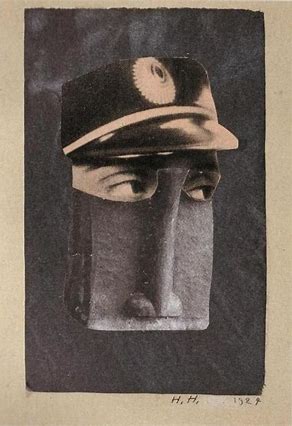 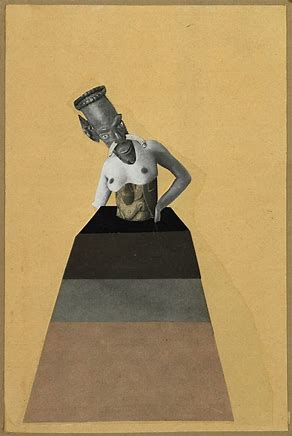 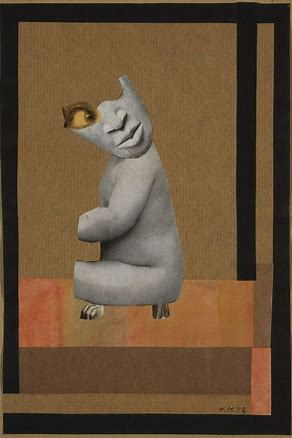 Hannah Hoch, From the series and Ethnographic Museum, 1930
Collage Examples
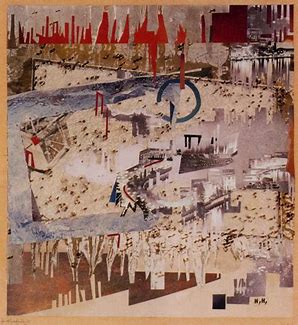 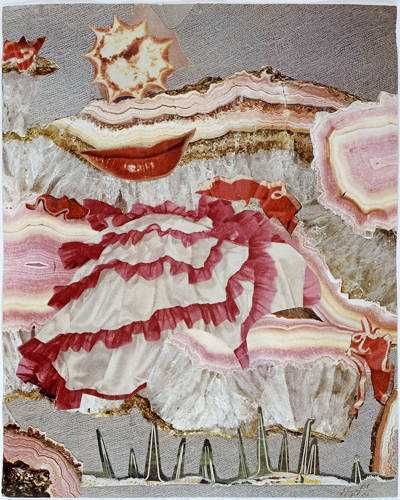 Hannah Hoch, Industrial Landscape & Around a Red Mouth, 1967
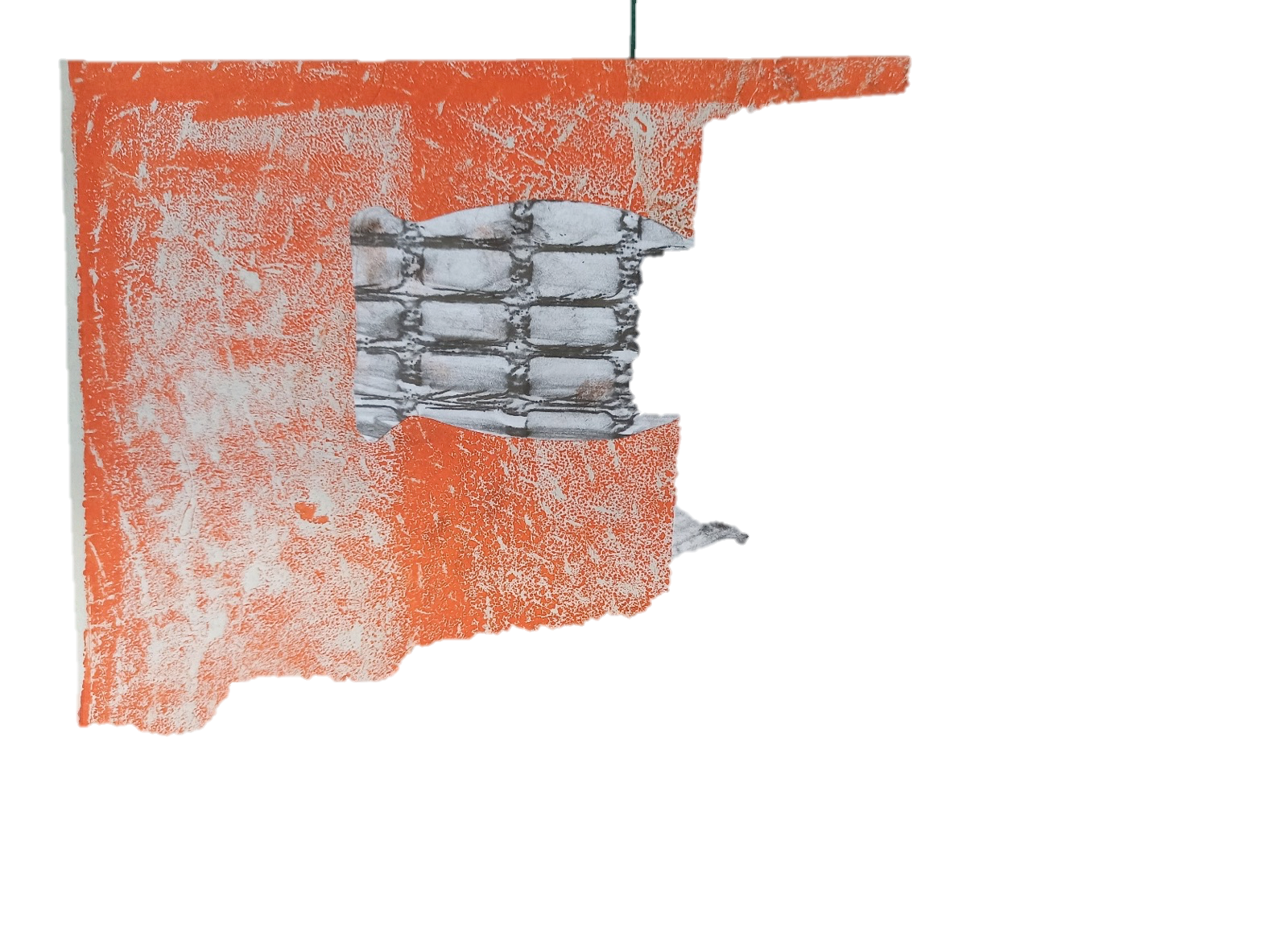 Sharing
Please email me an image of a piece you have made during this course and I will share them on my screen.Lilianptacek@gmail.com
15 mins
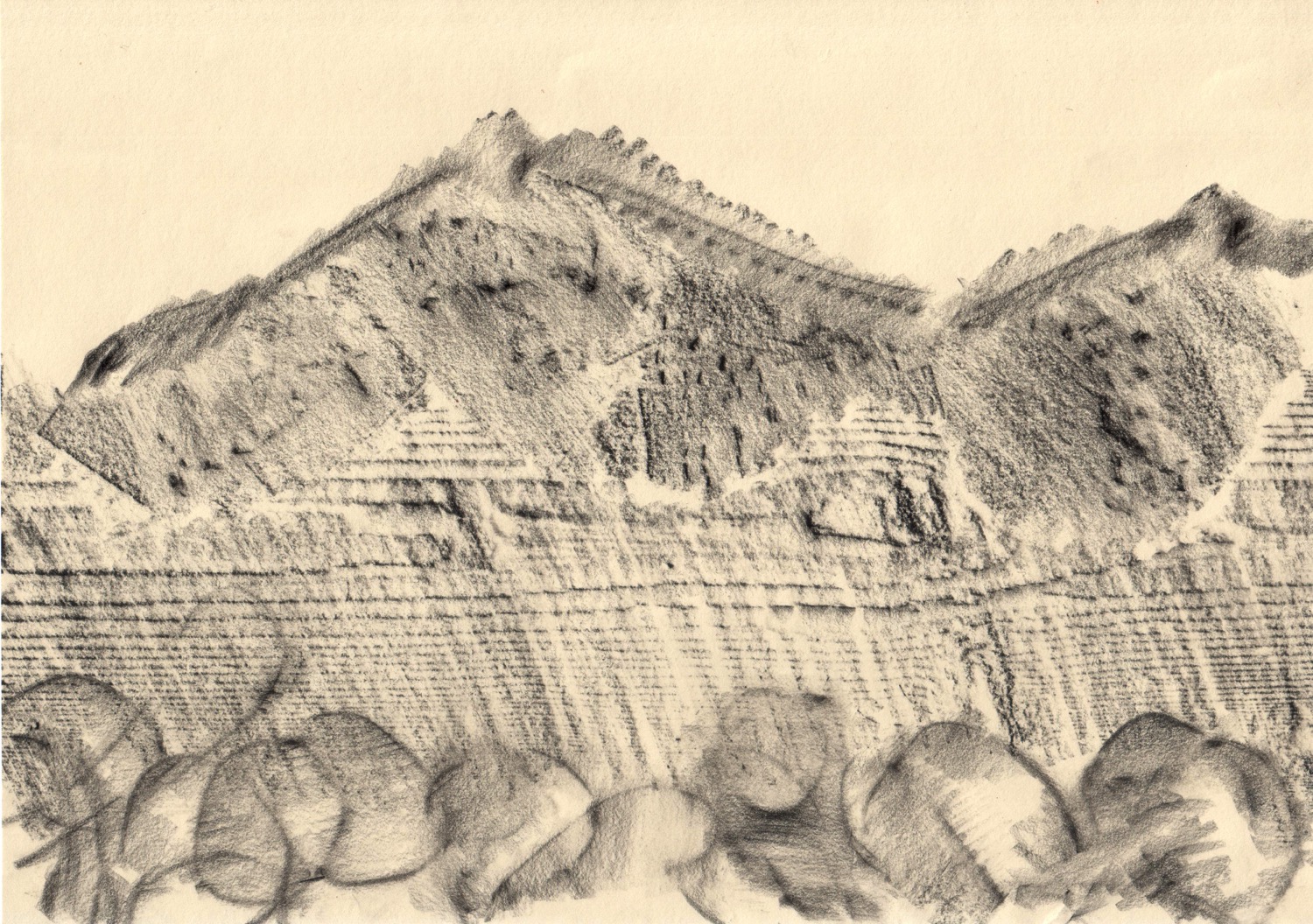 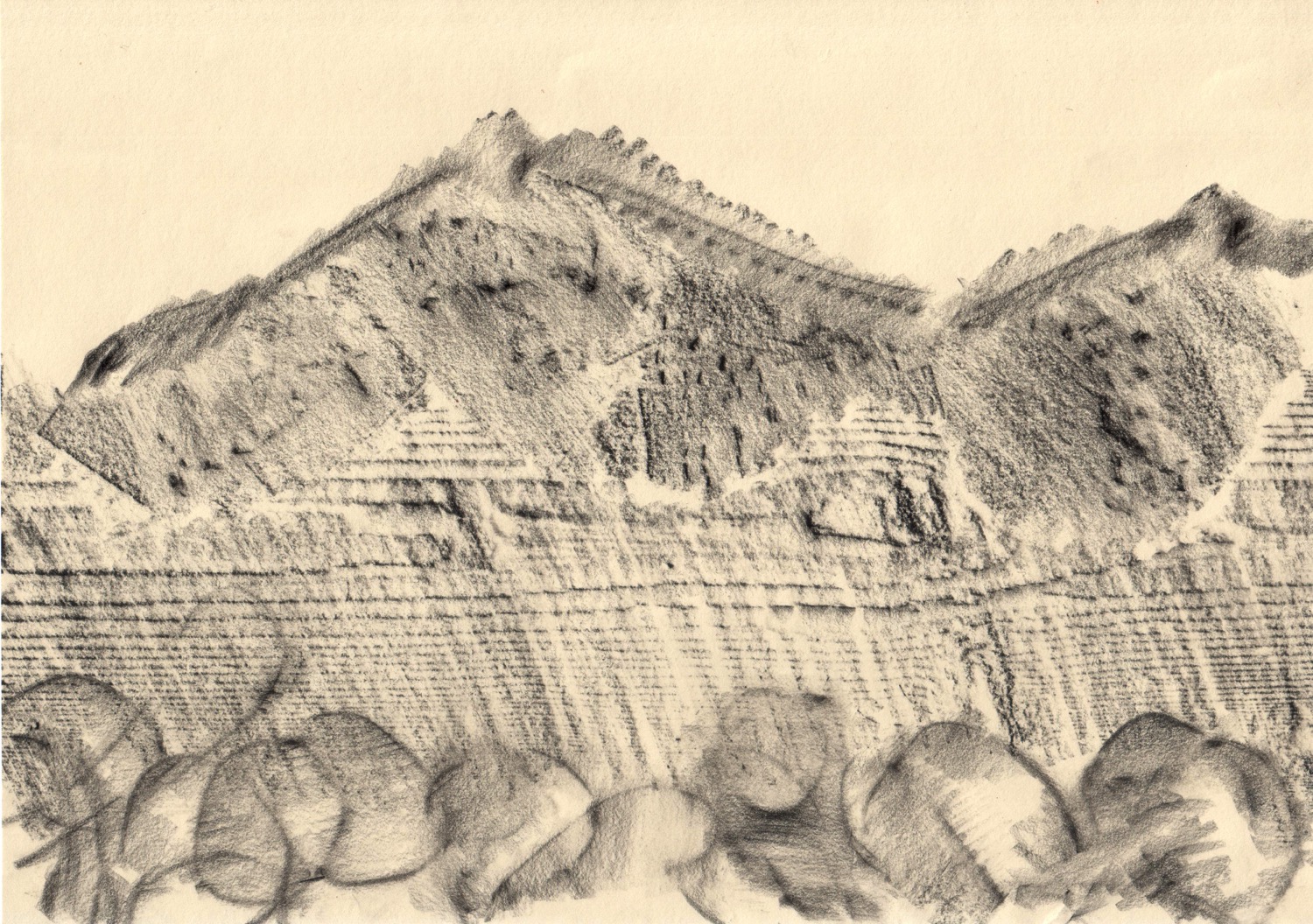 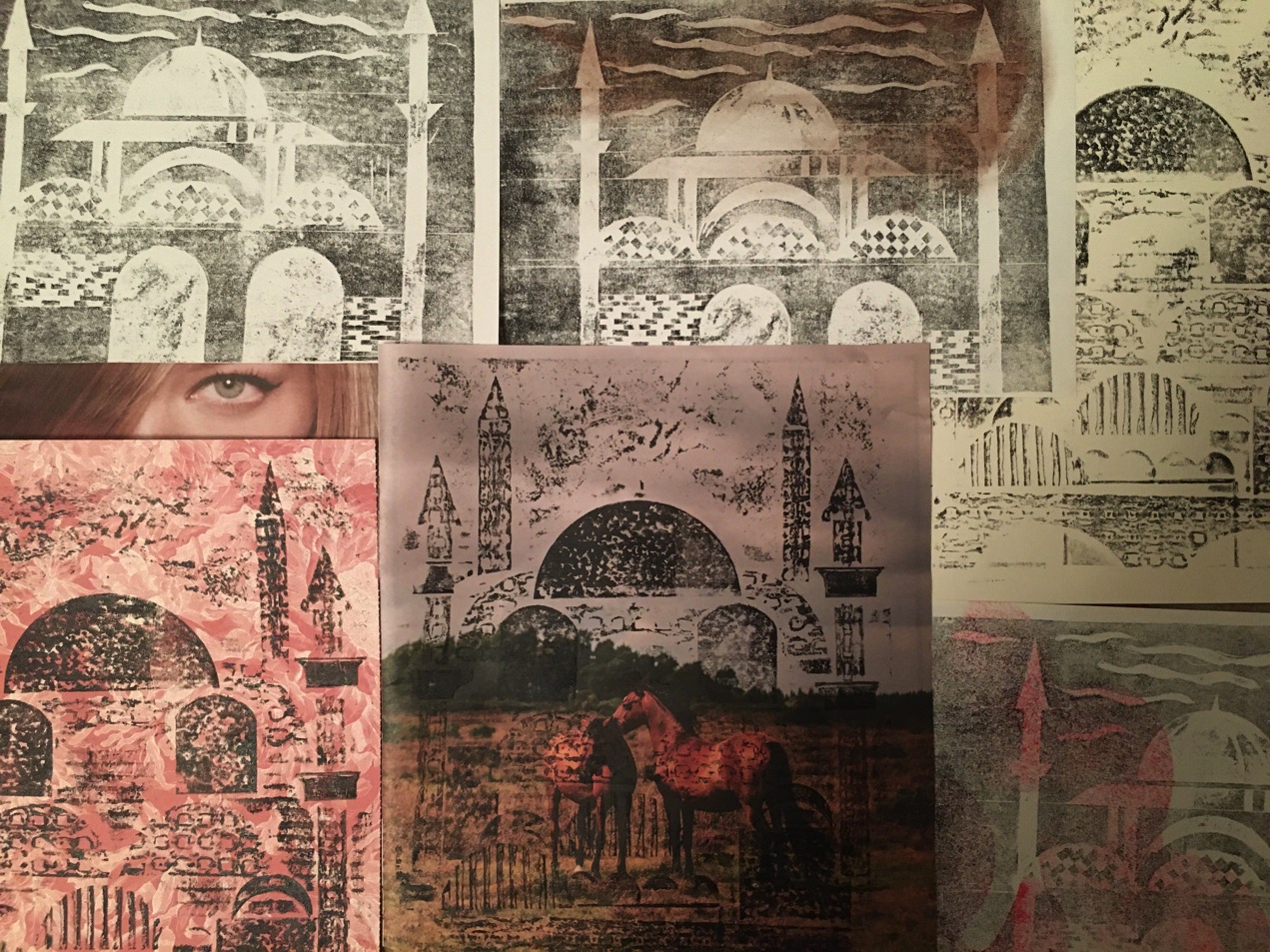 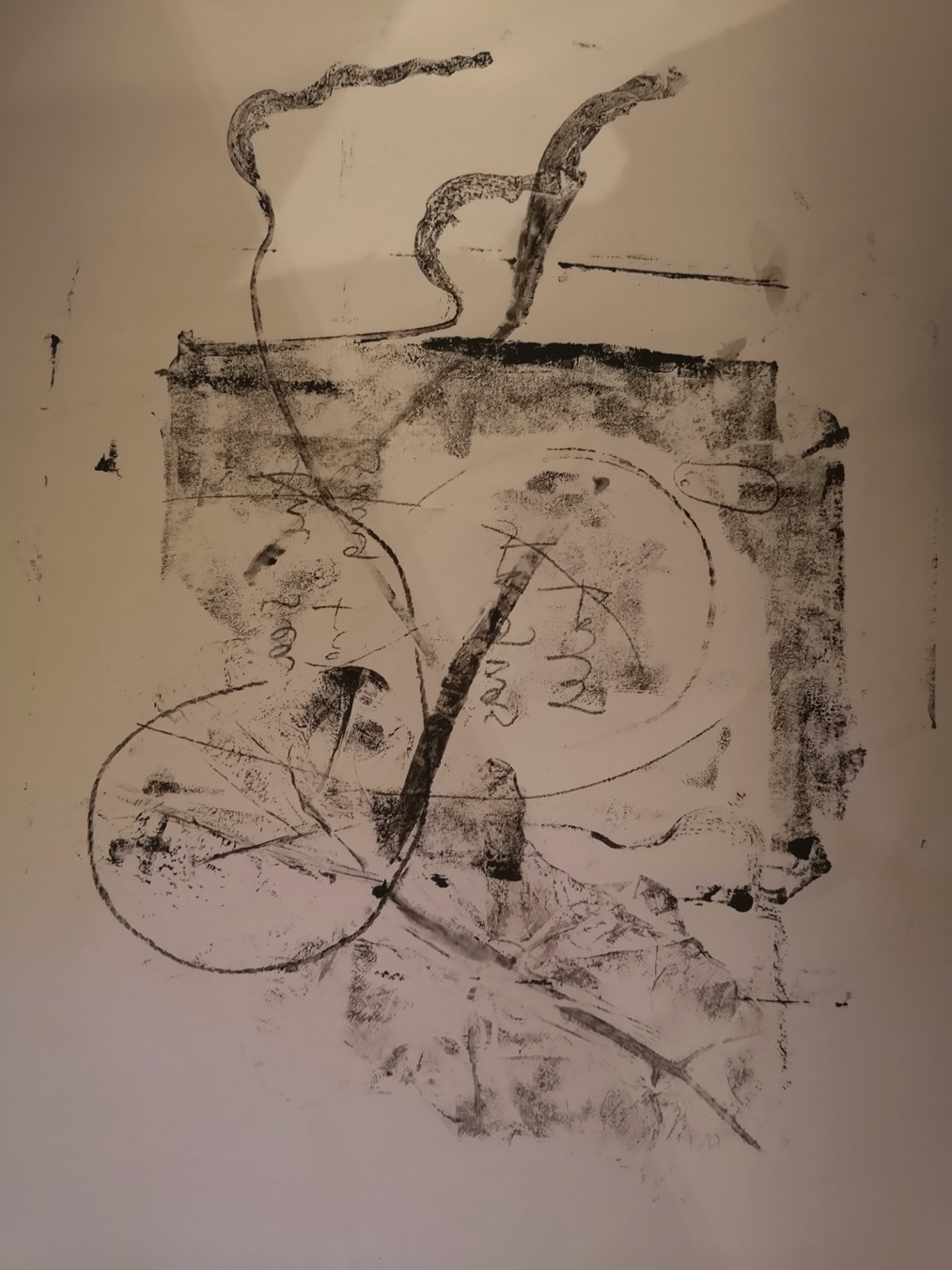 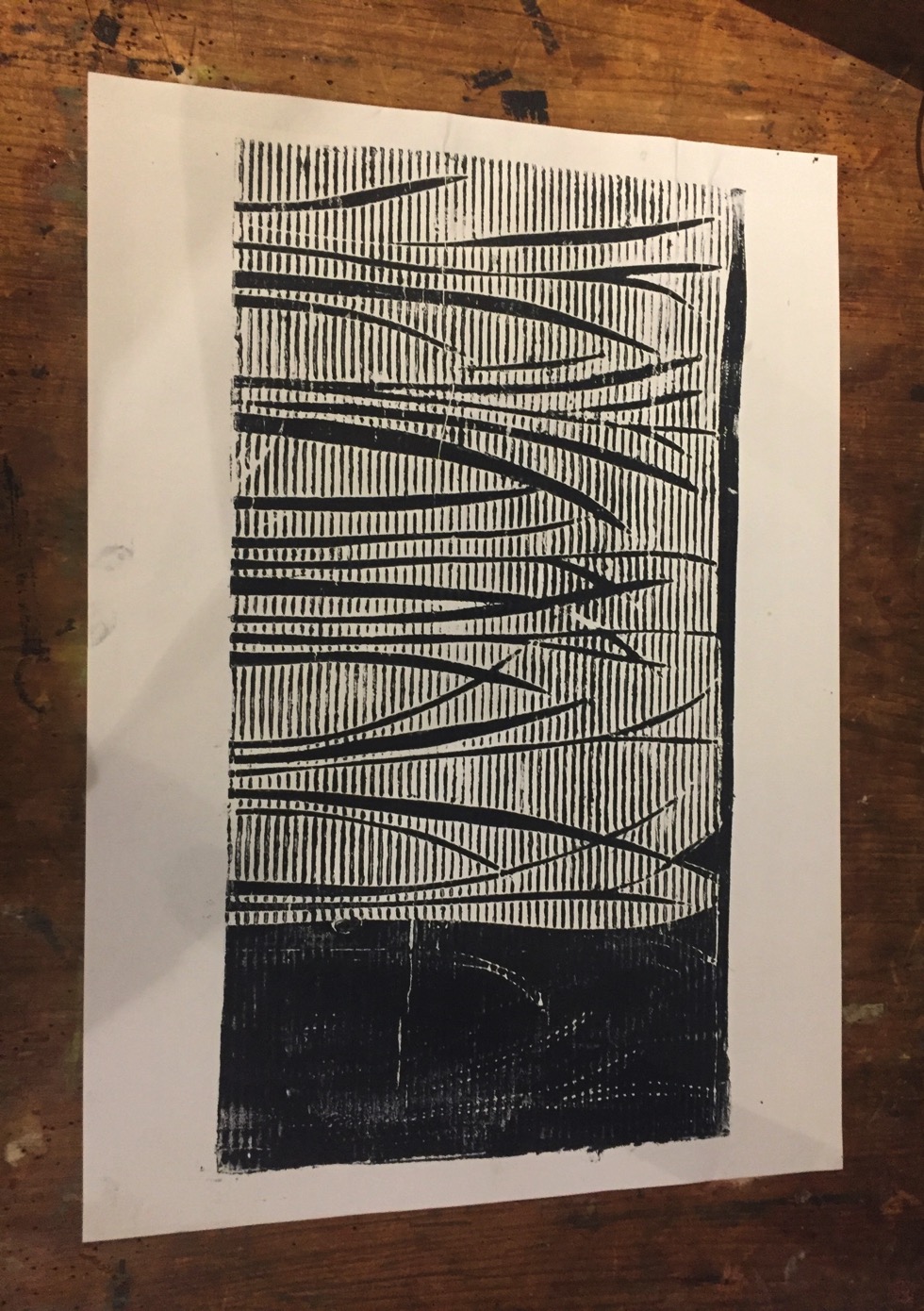 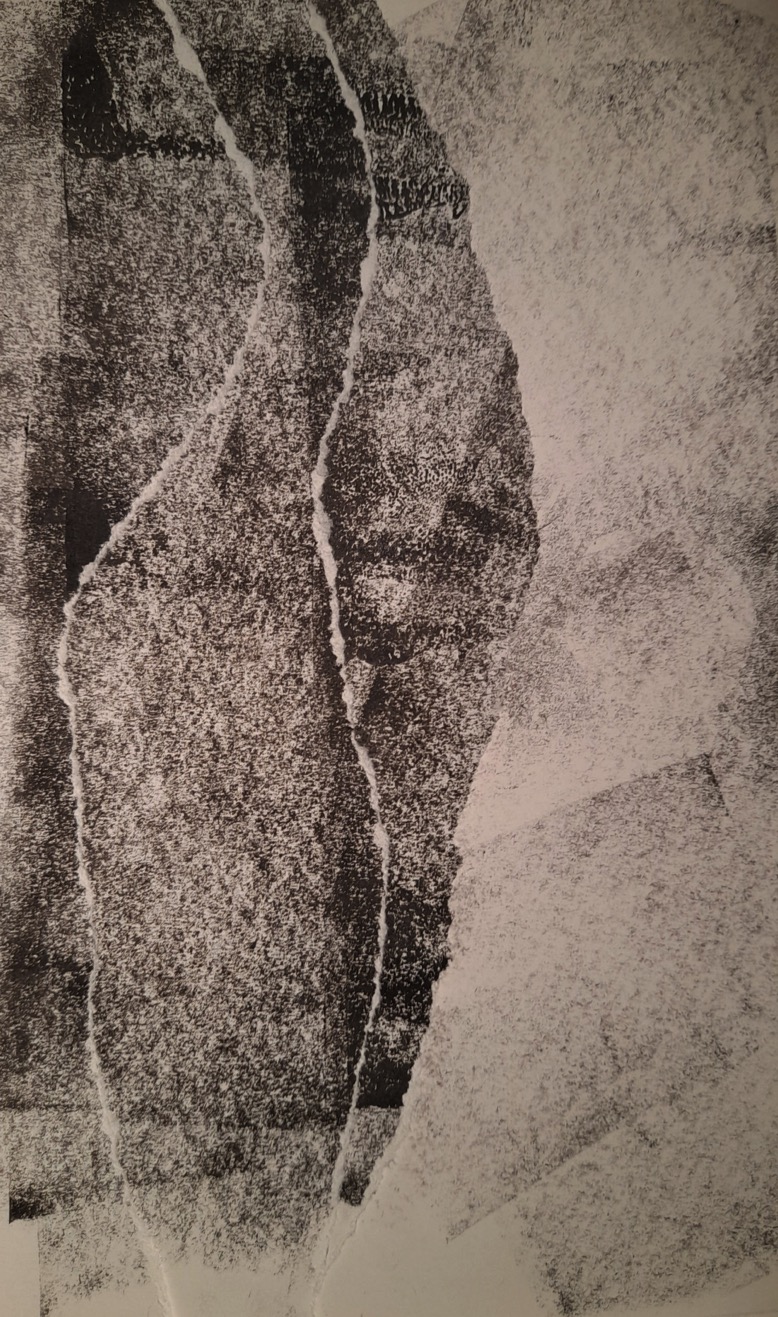 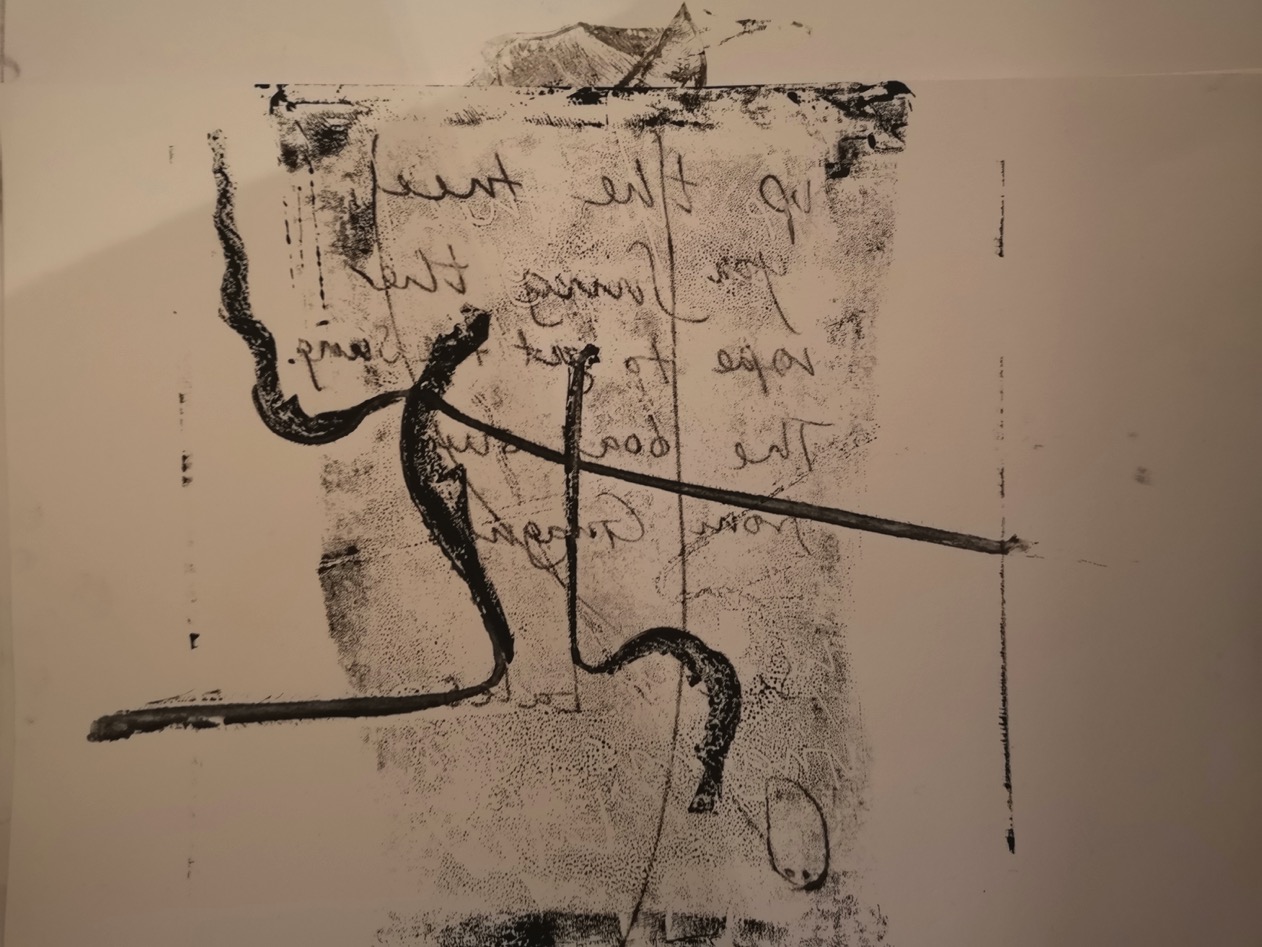 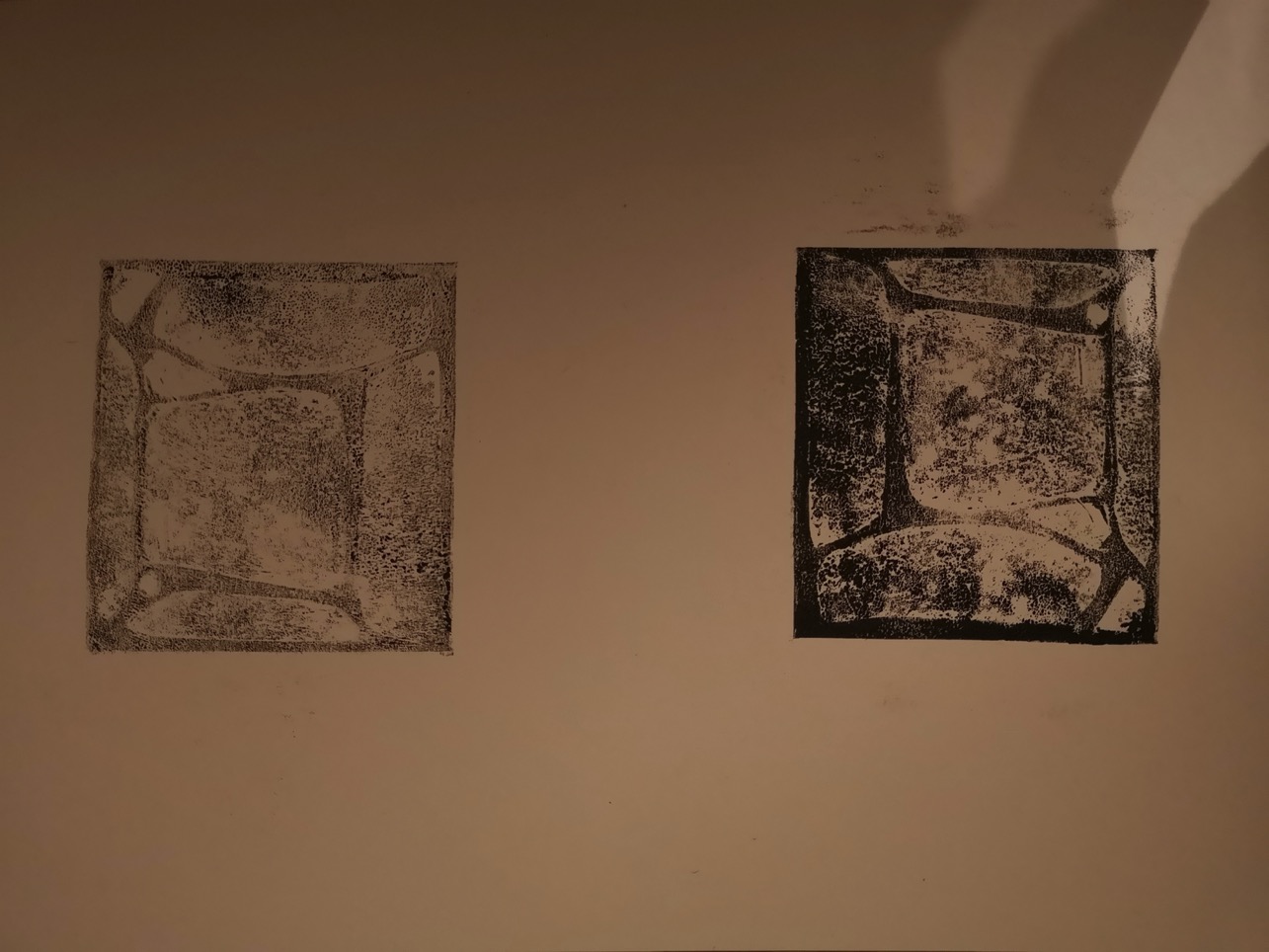 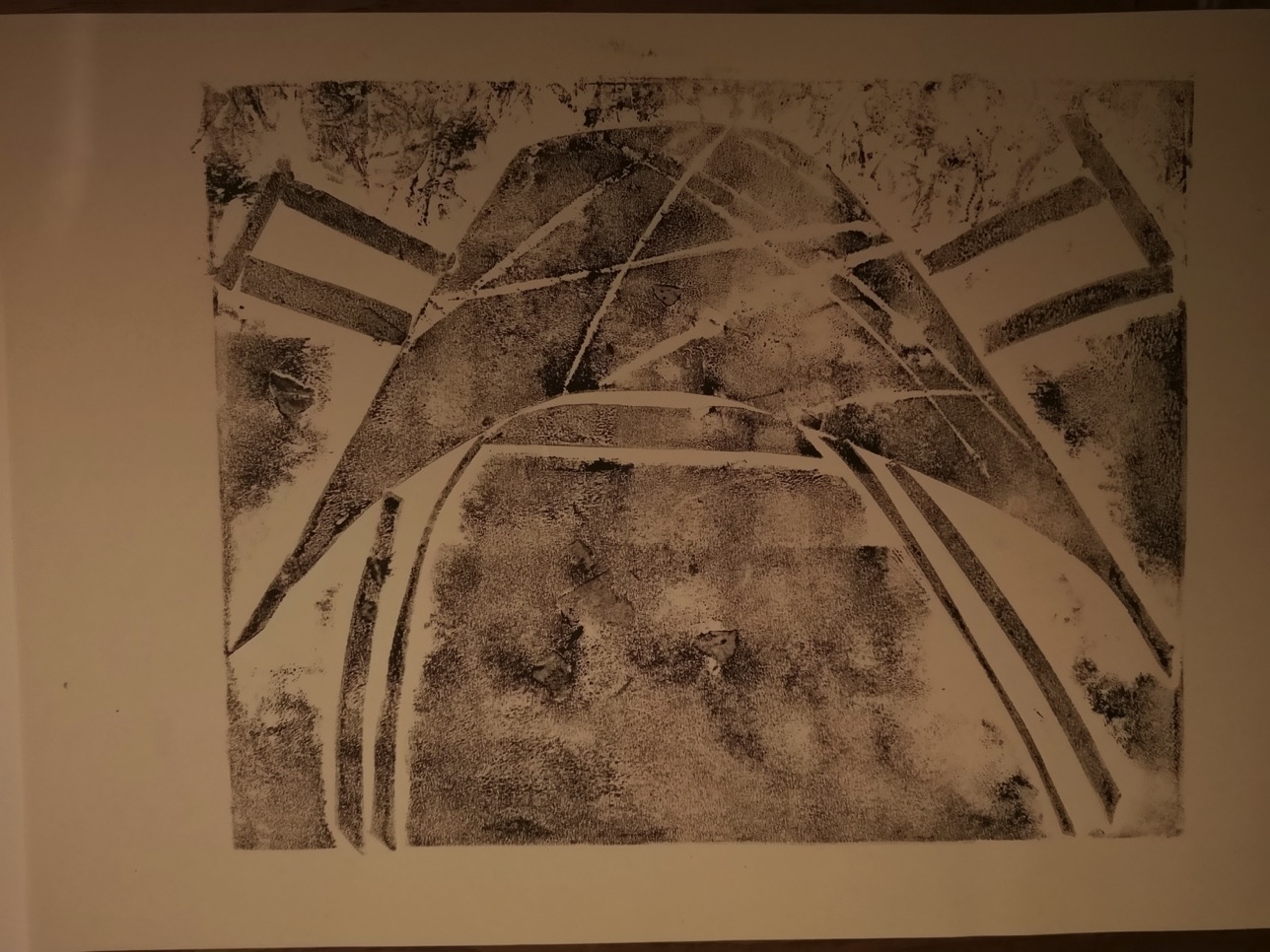 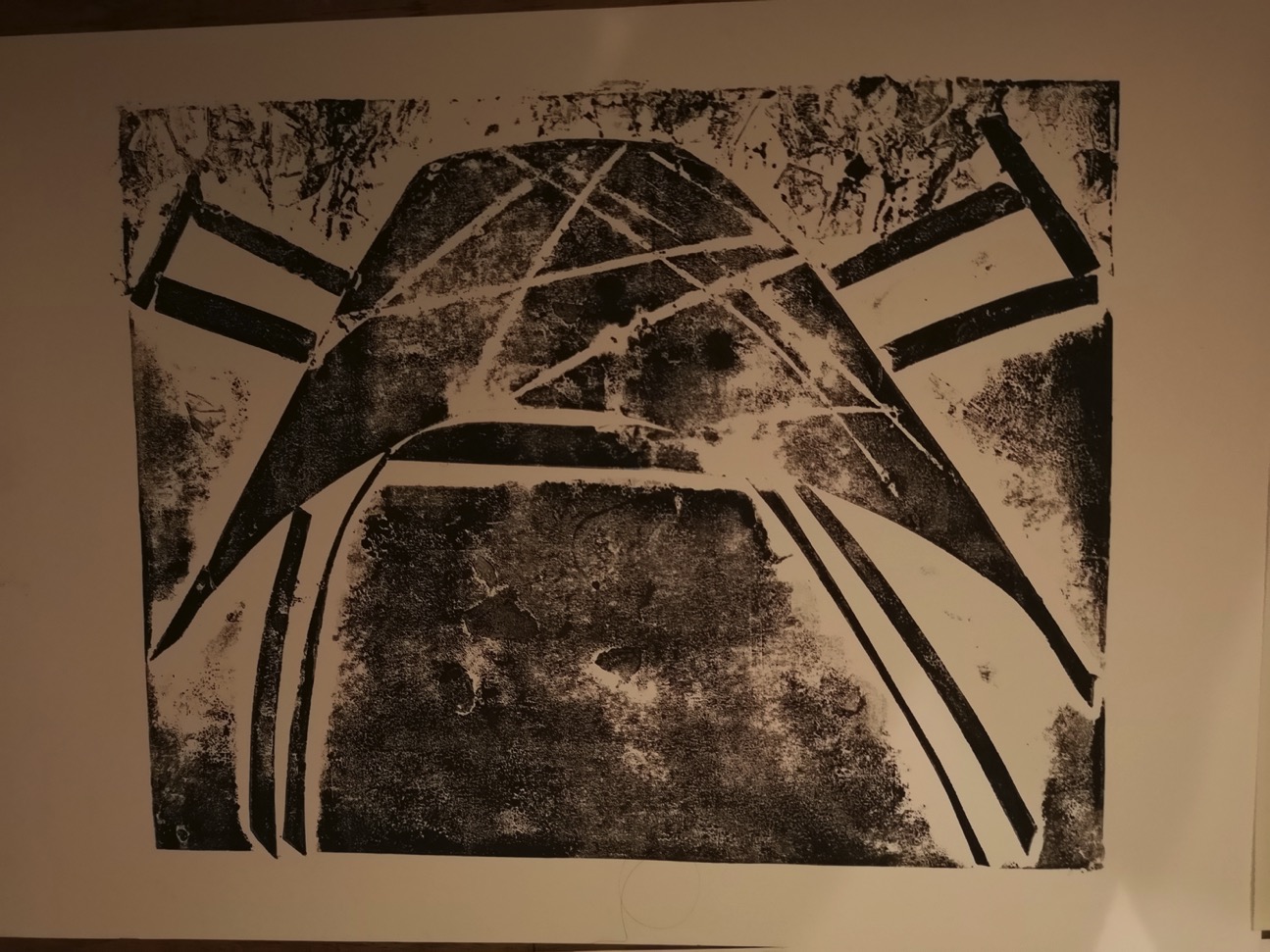 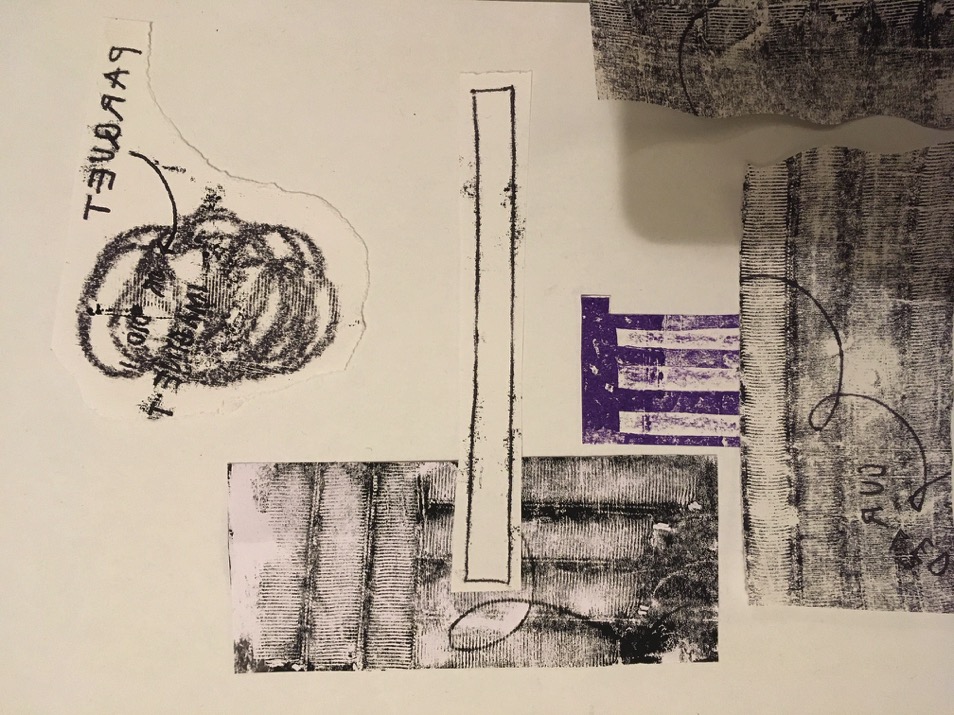